Warm Up 3 min 5/7/19 Tuesday
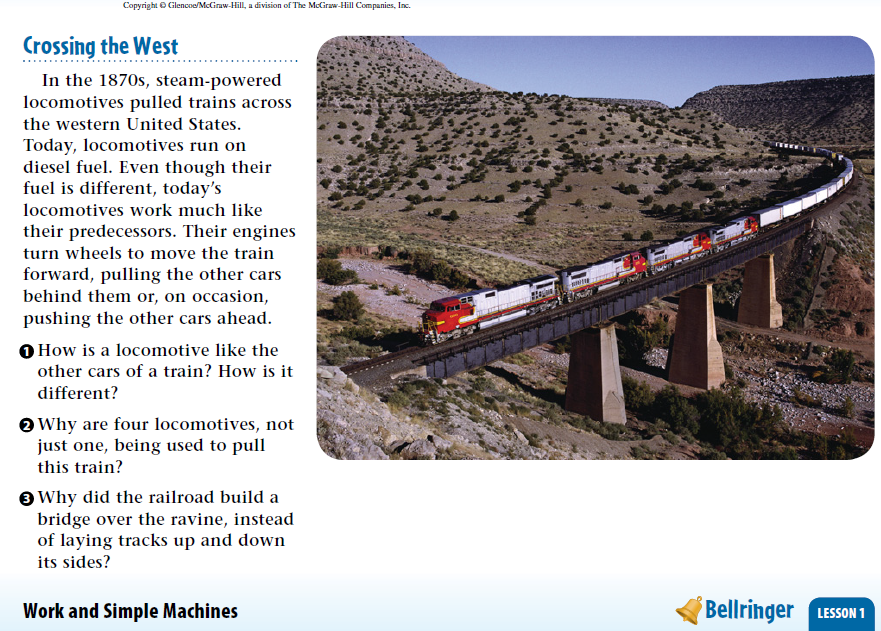 Answers to Questions
1 All the cars have wheels that roll over the track, but only the locomotive has an engine to turn the wheels. 
2 Four locomotives have more pulling power than
one locomotive. By working together, they can
pull a long, heavy train.
3 The ravine occasionally might fill with water,
which could wash out the tracks and would make
passing through it difficult.
Today Agenda
1) Warm Up 3 min 
2) Lesson 1 Outline (Work and Power) 15 min 
3) Video 5 min 
4) Plicker 20 min
Important Reminder
1) Weekly Homework due is Friday
2) Simple Machine and Work quiz is Friday.
Lesson 1: Work and Power
A. What is work? 1. Work is the transfer of energy to an object by a force that makes an object move in the direction of the force. 
2. A weightlifter does work when exerting a force that makes weights move, but does no work to hold weights in place because the weights are not moving. 
B. Calculating Work 
1. You must know two things to calculate work––force and distance. 
The force must be in newtons. 
b. The distance must be in meters. 
2. A newton-meter is also called a(n) joule, which is the unit of work.
B. Calculating Work
3. The work equation uses the distance that the force acts on the object, not necessarily the total distance that the object moves. 
4. The work done on an object depends on the direction of the force applied and the direction of motion. 
a. When the force on an object and the motion of the object are in the same direction, you multiply the total force times the total distance to determine the amount of work done. 
b. When the force on an object is at a(n) angle to the direction of motion of the object, you multiply only the part of the force that is in the direction of motion times the total distance to determine the amount of work done
5. The weight of any object is due to the downward force of gravity on the object. 
a. To lift an object, you must pull upward on the object with a force equal to the object’s weight. 
b. The work done to lift any object is equal to the weight of the object multiplied by the distance the object is lifted. 
C. Work and Energy 
1. Doing work on an object transfers energy to the object. 
2. Because doing work on an object requires that the object move, doing work on the object increases its kinetic energy. 
3. Lifting an object increases the object’s gravitational potential energy
D. What is power?
1. Power is the rate at which work is done. 
2. Power is determined by dividing the work done by the amount of time needed to do the work. 
a. In the power equation, work done is in joules. 
b. In the power equation, time is in seconds.
 c. In the power equation, power is in watts.
Video ( 5 min)
https://www.brainpop.com/science/motionsforcesandtime/work/
https://www.brainpop.com/science/motionsforcesandtime/power/
Plicker 20 min